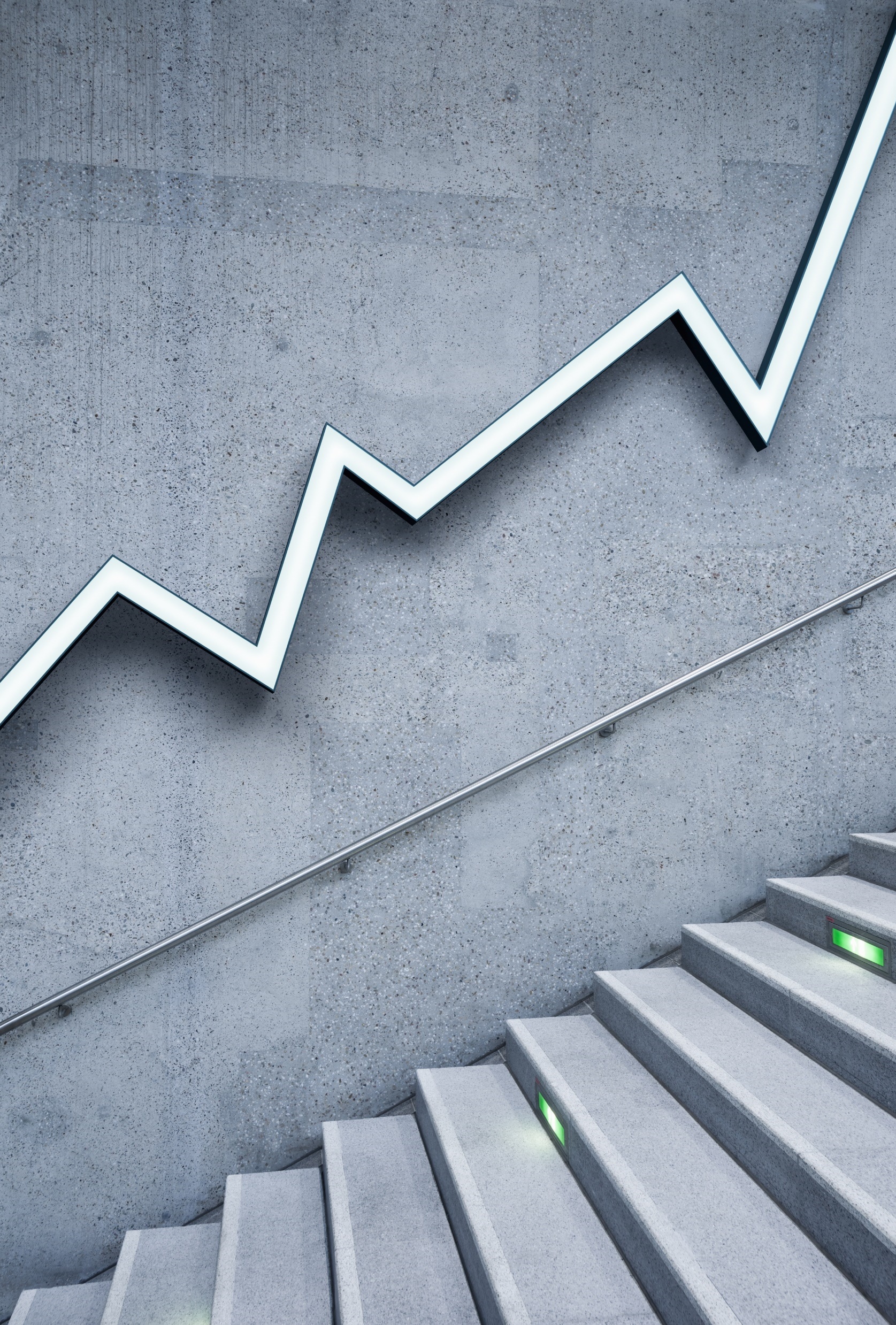 貨幣
貨幣種類
現金
儲值卡
信用卡
金融卡
貨幣種類
如果我有經濟能力
，我會選擇…

因為它擁有以下優點



但以下缺點要留意
1.現金
遺失、被搶的風險高
不適合帶大量金額
能自由使用
2.儲值卡
預付：先付款再消費
儲存：金錢、交易資料
在特定場所「扣款」
無法自由使用
3.信用卡
以信用為代價借錢
先刷卡消費，後付款
儲存：交易資料
逾期繳費，需付利息
使用注意：
隨時衡量財務狀況
未在繳清會形成負債
4.金融卡
戶頭有多少、刷多少
避免過度消費
2020/10/7
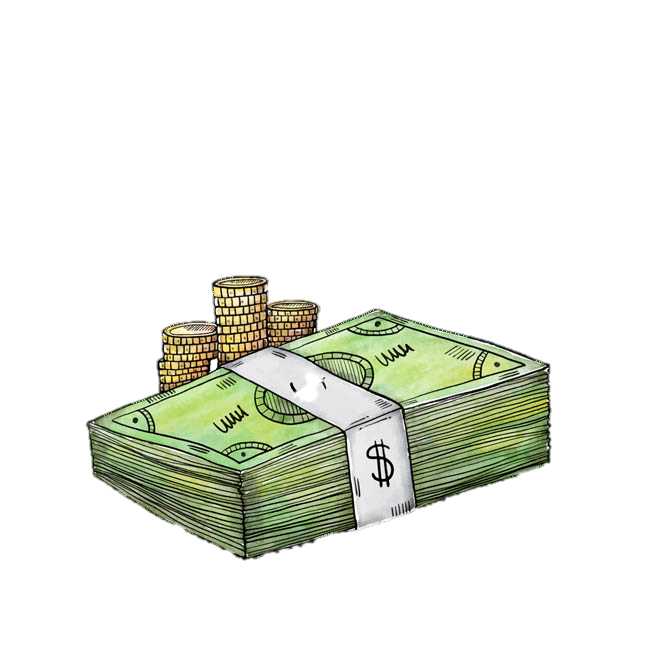 現金
遺失、被搶的風險高
不適合帶大量金額
能自由使用
2020/10/7
儲值卡
預付：先付款再消費
儲存：金錢、交易資料
在特定場所「扣款」
無法自由使用
2020/10/7
信用卡
以信用為代價借錢
先刷卡消費，後付款
儲存：交易資料
逾期繳費，需付利息
使用注意：
隨時衡量財務狀況
2020/10/7
信用卡
使用注意：
隨時衡量財務狀況
未在繳清會形成負債
一定要索取明細、發票
2020/10/7
金融卡
戶頭有多少、刷多少
避免過度消費
2020/10/7
任何替代現金的卡片
卡不離身，要好好管理
遺失要馬上聯絡銀行掛失
有爭議要申訴
2020/10/7
2020/10/7